Innebandyåret i Timrå IBC
Timrå IBC
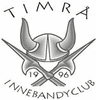 Maj
Lagpärmar samlas in
Material till bokföring
Bokslut till revisor
Kallelse till årsmöte (bör hållas juni) med ärendelista
Nomineringar från valberedning
Tag in verksamhetsberättelser från lagen
Skriv verksamhetsberättelse
Skriv verksamhetsplan
Gör upp budget
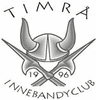 Juni
Sammanställ nomineringar till årsmöte
Sammanställ verksamhetsberättelse
Skriv verksamhetsplan
Gör upp budget
Håll årsmöte
Håll konstituerande styrelsemöte
Färdigställ protokoll från årsmöte och konstituerande
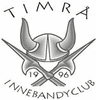 Juli
Sänd in dokument för ev elitlicens till SIBF
Bestäm datum för höstens kickoff-möte
Börja planera halltider
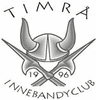 Augusti
Styrelsemöte
Årsmöte VIBF
Planera ledarmöte
Boka hallar
Anmäl idrottsarrangemang till Polisen
Bestäm dag för Föreningsdag
Sänd in ansökan statligt stöd (LOK)
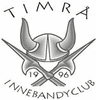 September
Styrelsemöte
Årsmöte VIBF (om ej augusti)
Kommunala bidrag
Licenser
Anmälan till serier
Uppstartsmöten VIBF
Uppdatera IBIS
Ledarmöte Timrå IBC
Lagledarmöte inför matchstart ungdom
Uppdatera manualer för matcharrangemang
Förbered uppstart nya lag
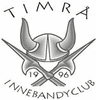 Oktober
Styrelsemöte
Löpande möten med lag
Information om ev. nya lag
Förbered Föreningsdag
Statusuppdateringar ekonomi representationslag
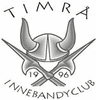 November
Styrelsemöte
Löpande möten med lag
Förbered Föreningsdag
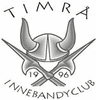 December
Styrelsemöte
Löpande möten med lag
Genomför Föreningsdag
Tag in registerutdrag för ledare
Beslut om huruvida representationslag får delta i kvalspel
Fattas efter granskning av aktuella finanser och budget
Förbered halvtids-material att lämna in till bokföringen
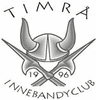 Januari
Styrelsemöte
Löpande möten med lag
Fastställ budget A-lag herr
Sänd in svar angående kvalspel representationslag
Lämna in halvtids-material till bokföringen
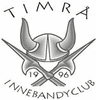 Februari
Styrelsemöte
Löpande möten med lag
Besked från sittande styrelse om kandidatur vid kommande årsmöte
Sänd in ansökan statligt stöd (LOK)
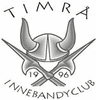 Mars
Styrelsemöte
Löpande möten med lag
Fastställ dag för årsmöte
Se över föreningens policys
Formulera uppdrag Valberedning
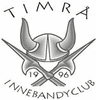 April
Styrelsemöte
Löpande möten med lag
Sänd ut begäran om verksamhetsberättelser till lagen
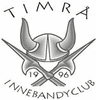